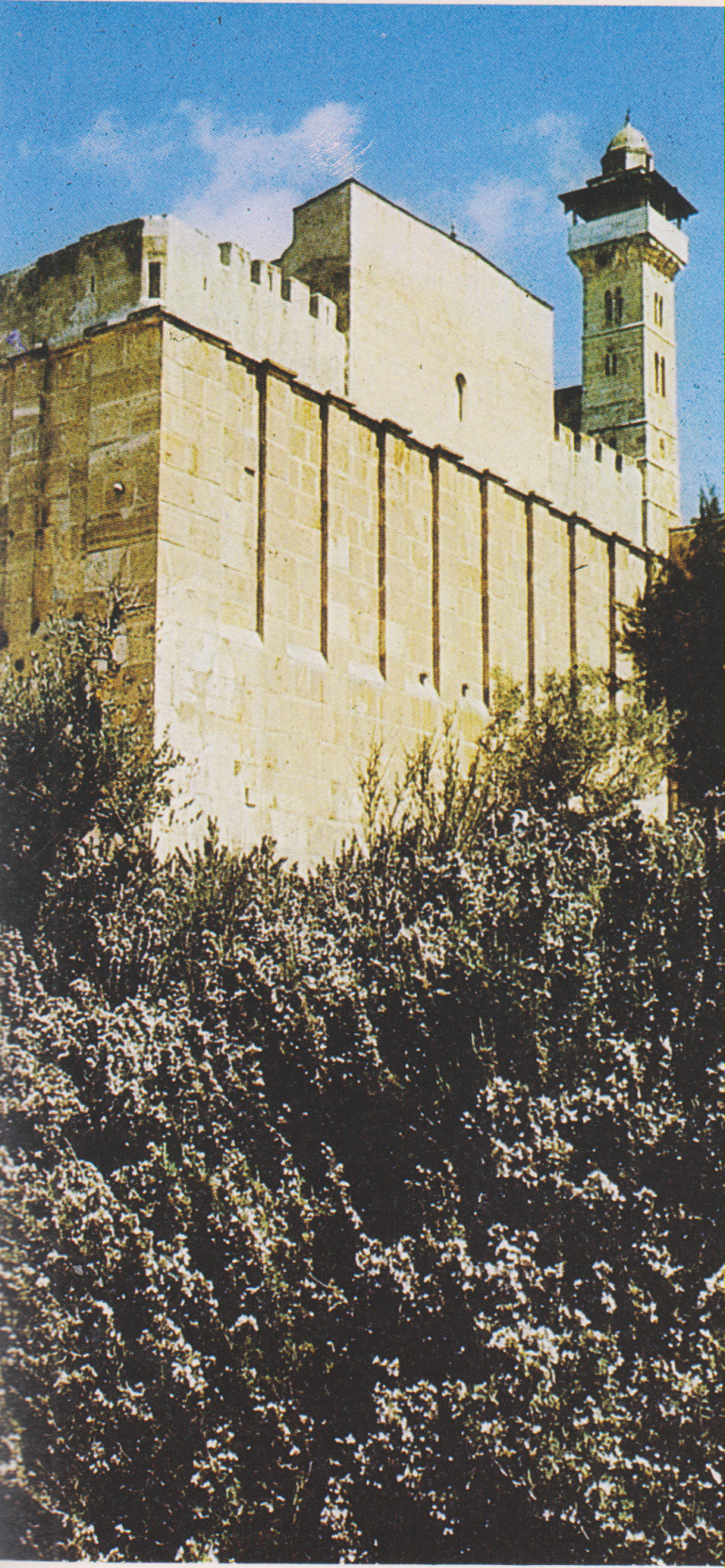 Hebron, costruzione erodiana, grotta di Macpela